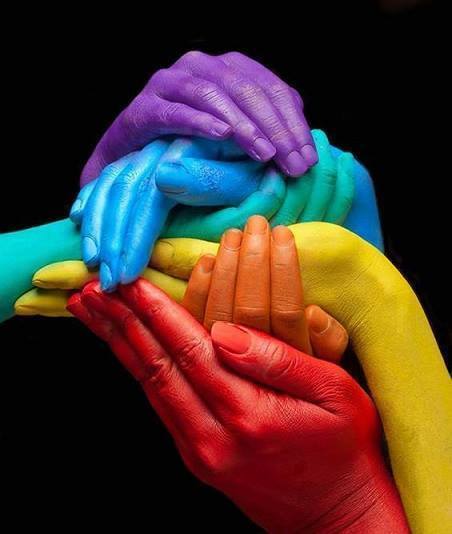 BEŞ PARMAK RESİM SERGİSİ
BEŞ PARMAK RESİM SERGİSİ
Renkler hayatı güzelleştirir …
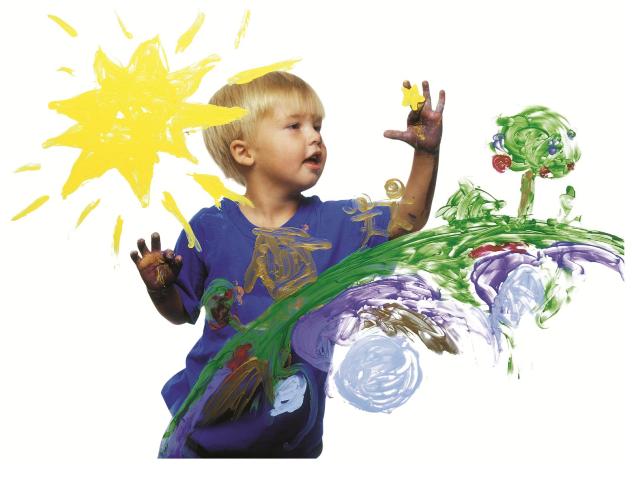 … ve bir avuç renktir hayat …
PROJENİN ADI : BEŞ PARMAK RESİM SERGİSİ
	PROJEYİ UYGULAYAN OKUL : Ağaççamı İlk ve Ortaokulu
	PROJENİN AMACI : Öğrencileri resim yapmaya ve sanata teşvik etmek. 
	PROJENİN İÇERİĞİ : Karakalem çalşmaları, Sulu boya çalışmaları.
	PROJEDE GÖREVLİ ÖĞRETMEN : Cevriye CIZLAK, Gamze KAN
	PROJEDE SINIF SEVİYESİ : 5,6,7,8
	PROJE UYGULAMA YERİ : Resim atölyesi ve okul koridoru
PROJENİN AMACI 
Öğrencilere sanat sevgisi kazandırmak amacıyla resim çalışmaları yapmak
Hayata  estetik bir açıdan bakmayı sağlamak.
El becerilerini geliştirmek.
Duygu, düşünce ve hayallerini resim aracılığıyla dışa vurmalarını sağlamak.
PROJENİN AŞAMALARI
1- PLANLAMA AŞAMASI: Projenin uygulanacağı alan, projenin süresi,projenin kazanımları, projenin içeriği belirlenmiştir. 
2- ARAŞTIRMA AŞAMASI: Projede kullanılacak malzemeler ve içeriğe uygun materyaller araştırılmıştır.
3- UYGULAMA AŞAMASI: Proje önceden planlanan süre aralıkları ile öğrencilere uygulanmış, tüm öğrencilerin katılımı sağlanmıştır.
4- SONUÇ AŞAMASI: Öğrencilerin ;
 Sanat sevgisi kazanmaları amacıyla resim çalışması yapmaları,
 Hayata  estetik bir açıdan bakmaları,
 El becerilerini geliştirmeleri,
 Duygu, düşünce ve hayallerini resim aracılığıyla dışa vurmaları sağlanmıştır.
PROJENİN İÇERİĞİ 
Karakalem çalışmaları
Sulu boya çalışmaları
Pastel çalışmalar
Kuru boya çalışmaları
Perspektif çalışmaları
Röprodüksüyon 
İmgesel çalışmalar
HEDEF KİTLE :  İlk ve Ortaokulda okuyan öğrencilerimiz.
HEDEFLENEN KAZANIMLAR :
Resim yapma alışkanlığı kazanmaları
Öğrencilerimize sanatsal etkileşim ve iletişim ortamı oluşturmak.
Öğrencilerin algı , duygu ve düşüncelerini sanatın ilkelerini kullanarak özgün ürünlere dönüştürmelerini sağlamak.
Sanatla iletişim kurmak ve bunu yaşantısıyla içselleştirmesini  sağlamak.
ÖĞRENCİLERLE ÜRÜNLERİN HAZIRLANMASI
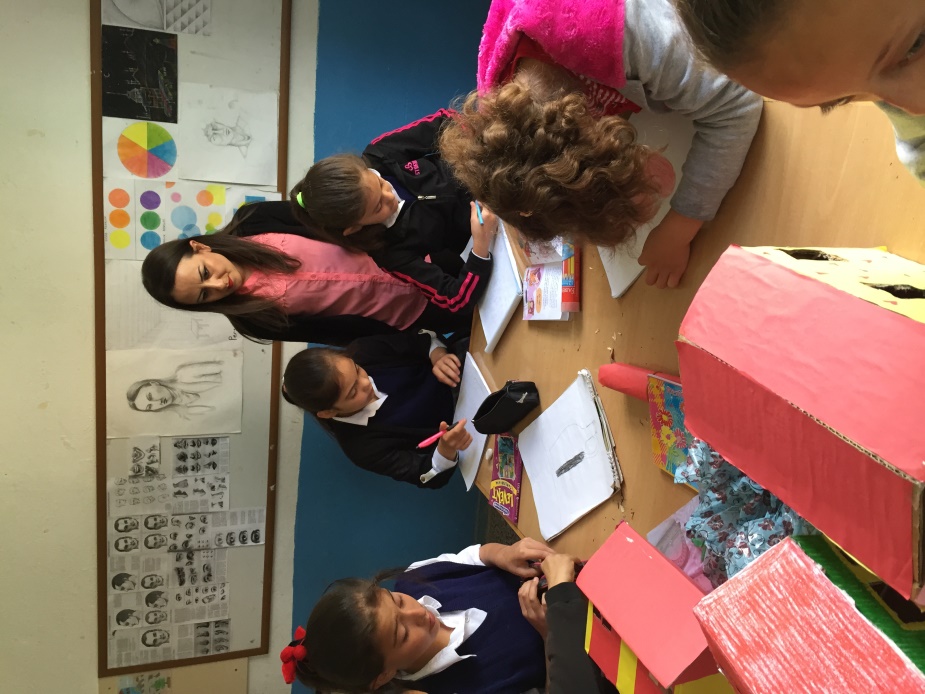 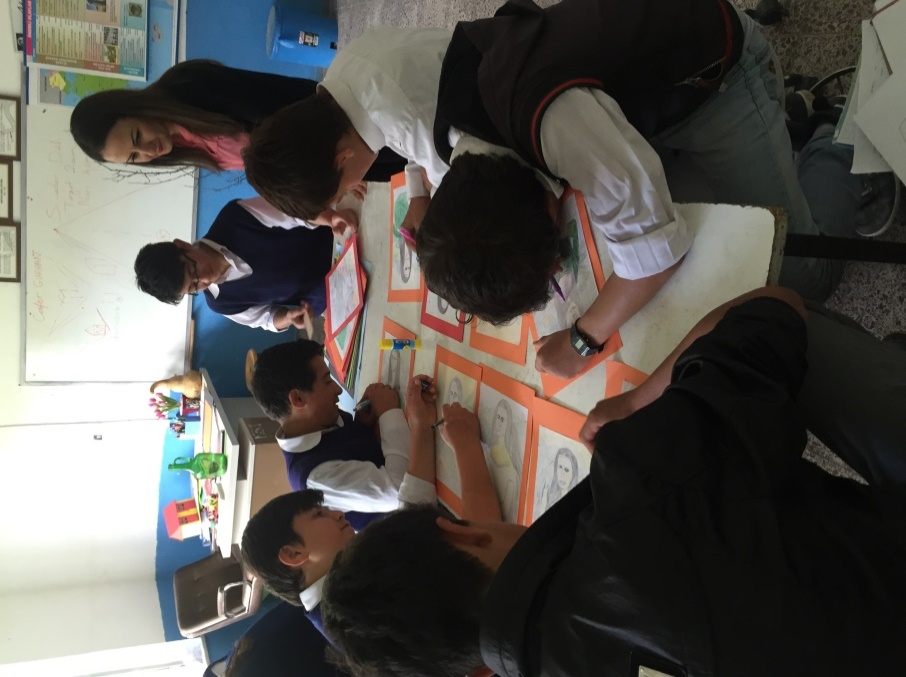 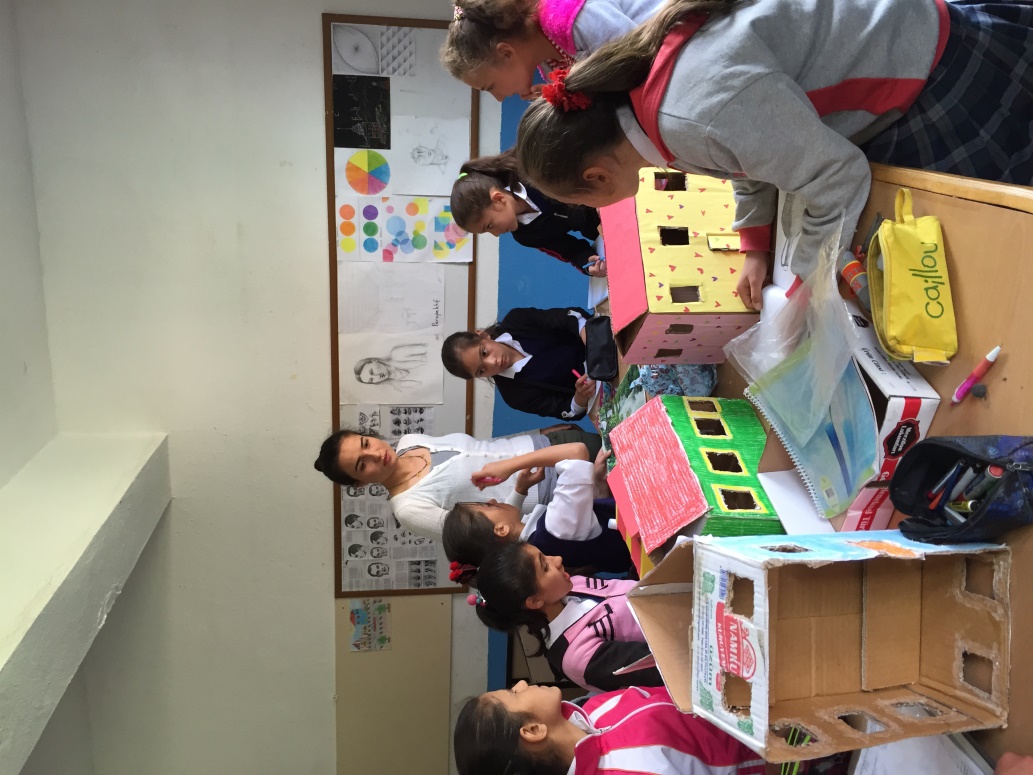 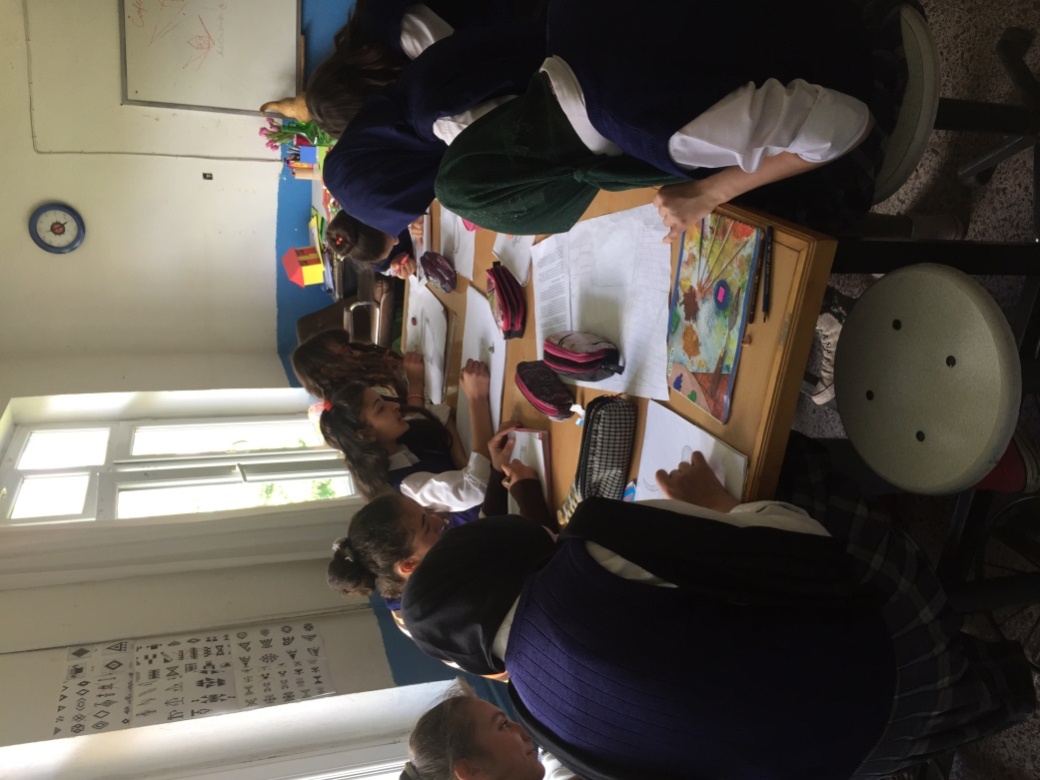 ÜRÜNLERİN SERGİLENMEK ÜZERE YERLEŞTİRİLMESİ
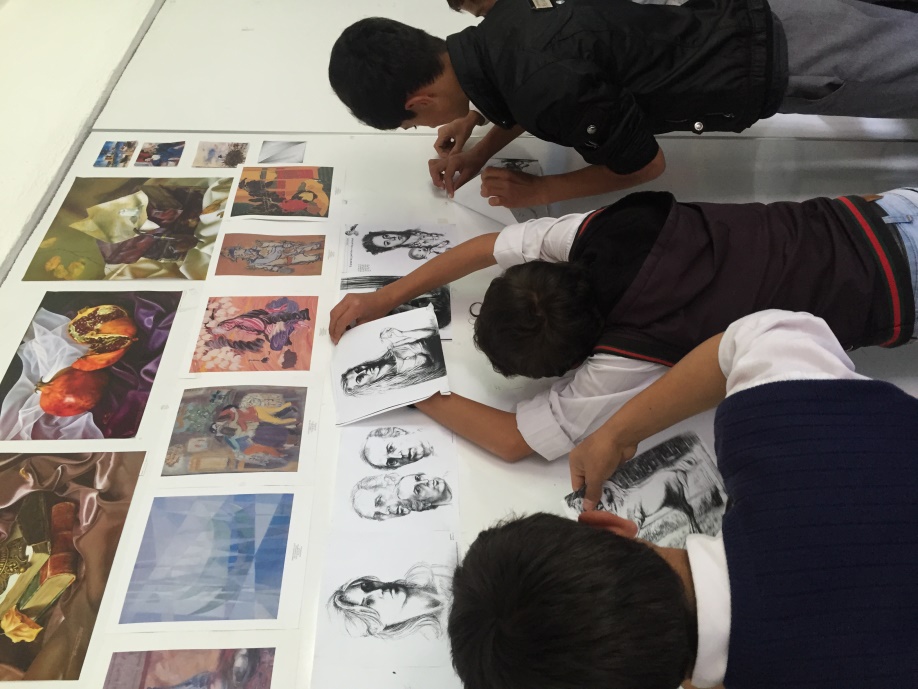 ÜRÜNLERİN SERGİLENMESİ
SERGİLENME AŞAMASI
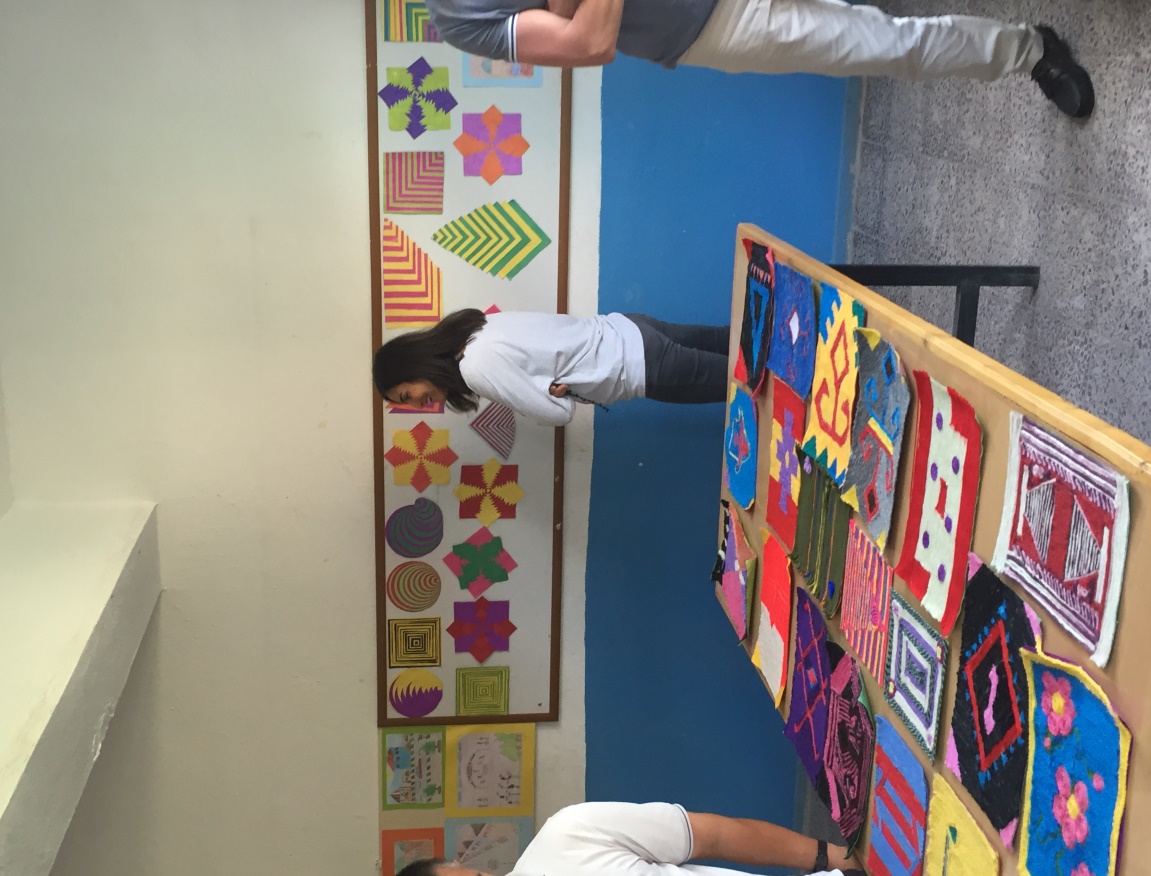 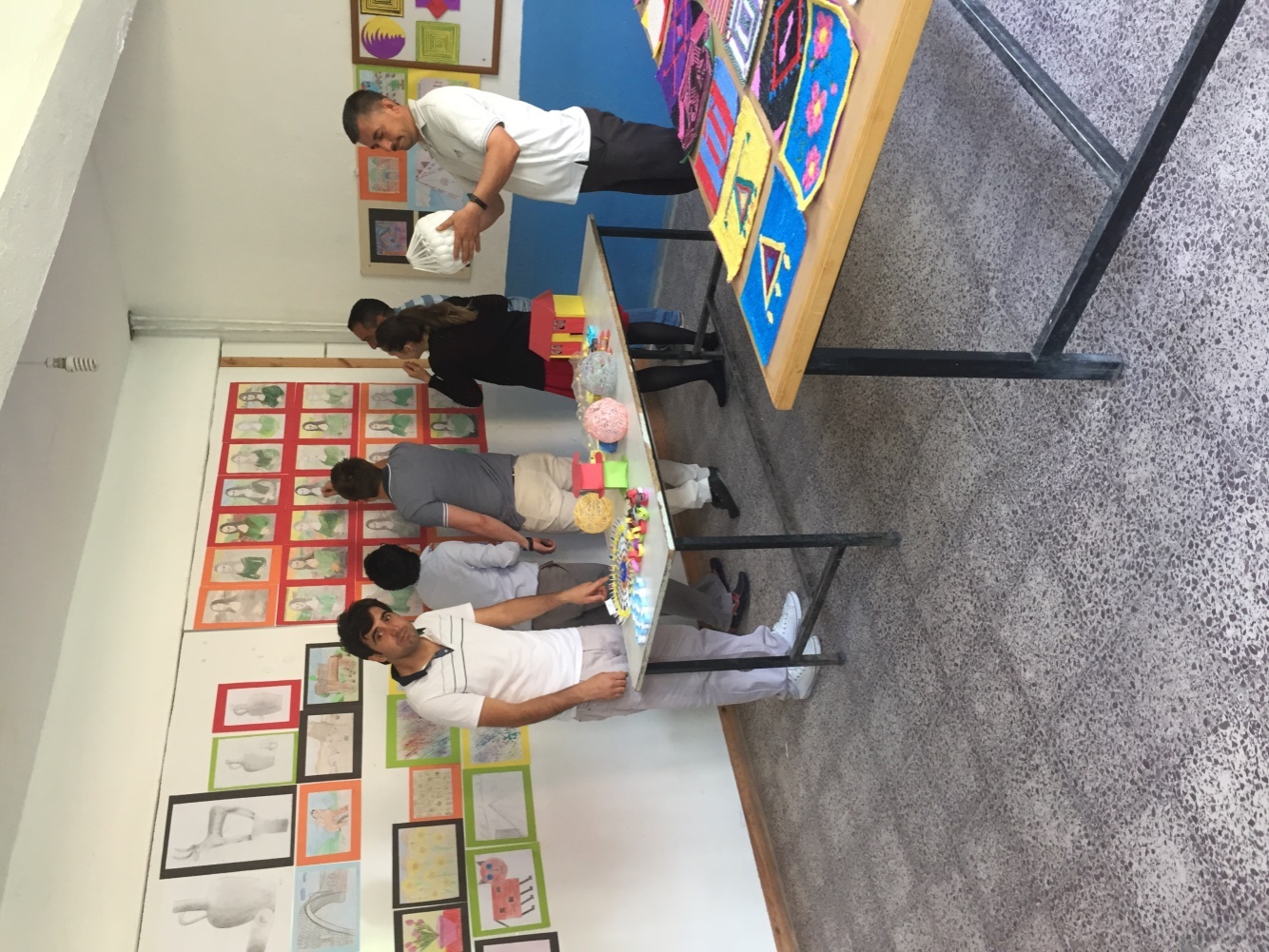